BHLUMI&ReneSANCe
马仁杰
Ref.doi.org/10.1016/j.cpc.2020.107445
BHLUMI&ReneSANCe理论区别
ReneSANCe:计算Feyman图单圈修正


形式上可以写成
且
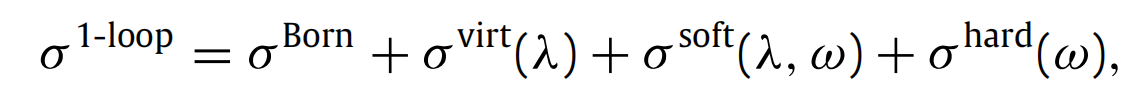 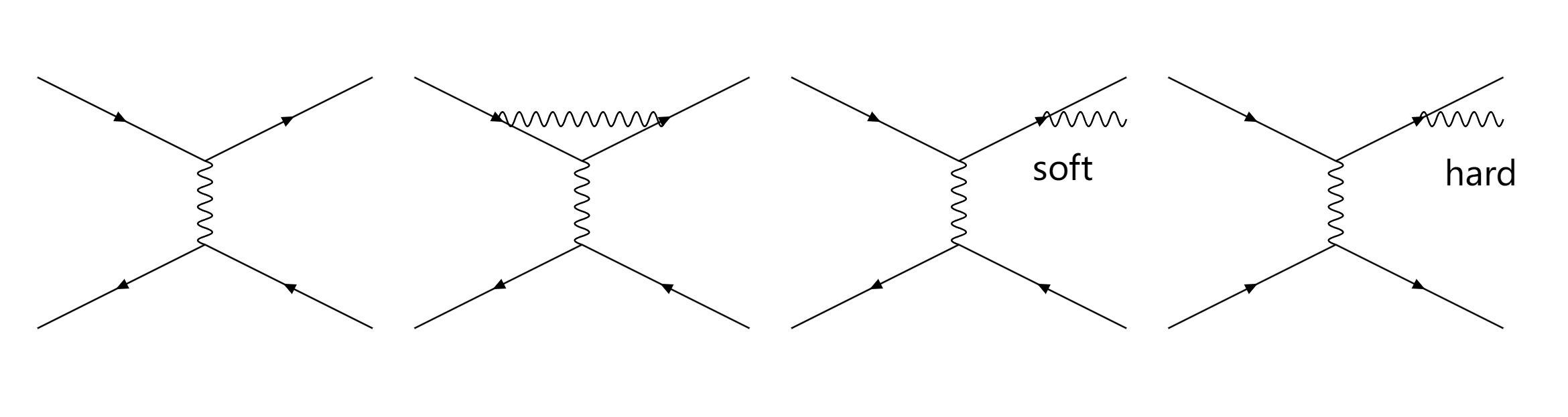 以t道为例
Ref.doi.org/10.1016/0370-2693(91)90813-6                     [1]
     An Introduciton to Quantum Field Theory M.E.Peskin[2]
BHLUMI&ReneSANCe理论区别
BHLUMI:YFS theory
                                                   上式可以化为以下简单形式                                               下简单形式：
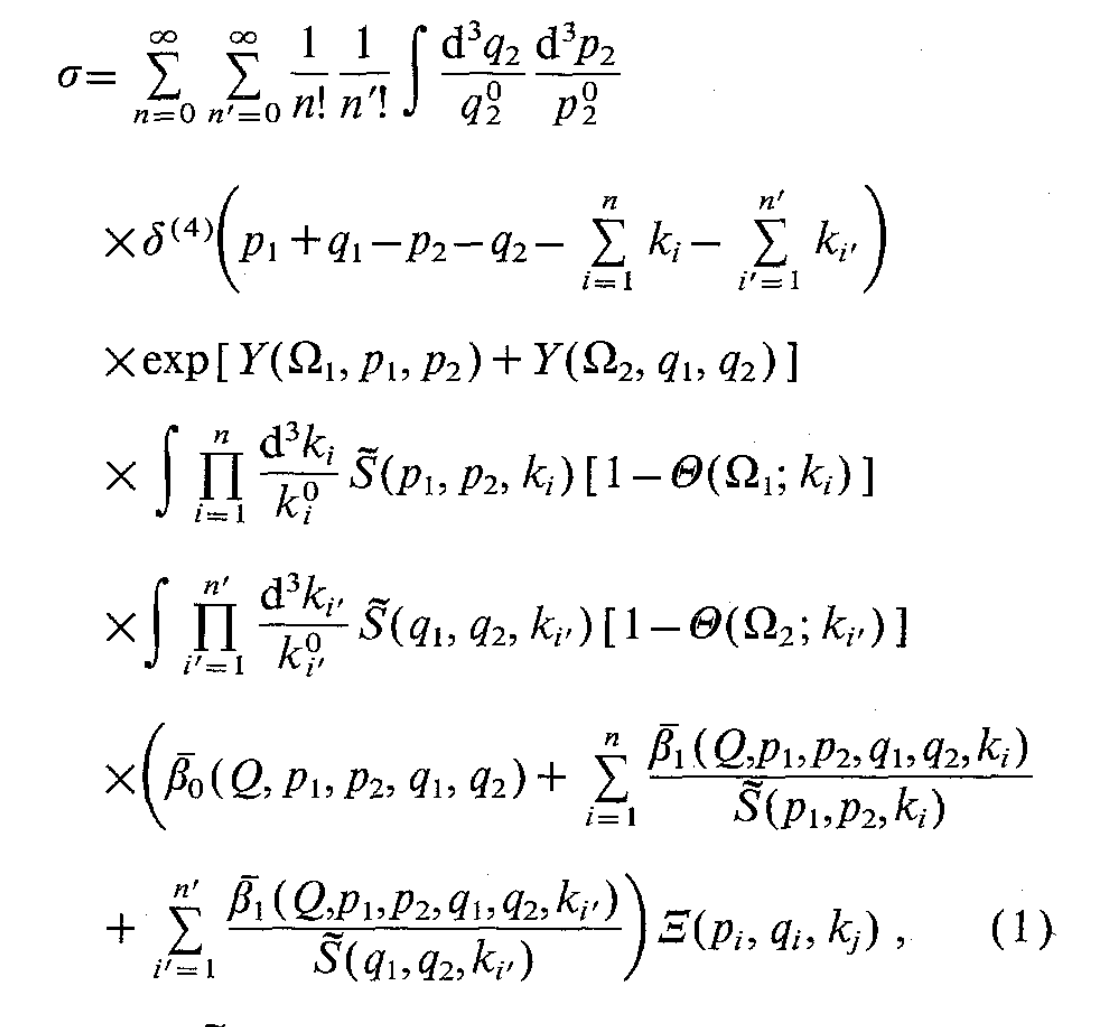 BHLUMI&ReneSANCe理论区别
依上所述，可以得到ReneSANCe和BHLUMI的光子发射率：




这正是两产生子光子数差异的原因
若我们需要使ReneSANCe&BHLUMI的0光子数事例率相等，可以计算得到对应的infraredcut                           即光子能量大于233.819MeV
BHLUMI&ReneSANCe理论区别
YFS的具体算法
Ref.aprice-clic
ReneSANCe输入参数
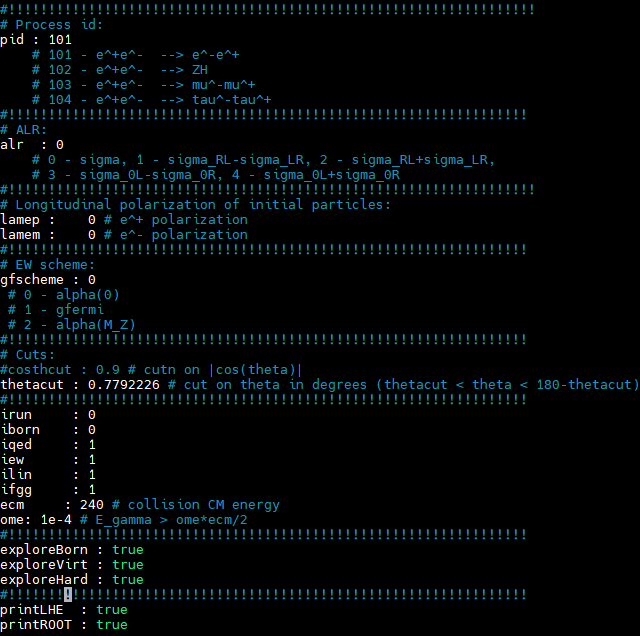 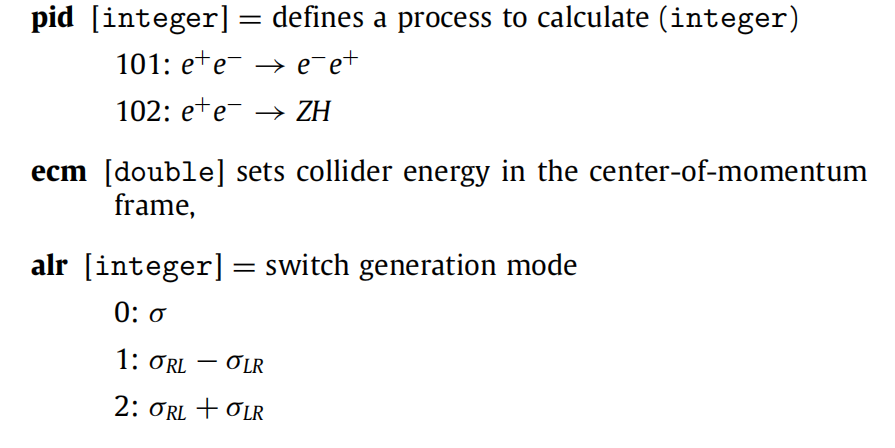 ReneSANCe输出结果
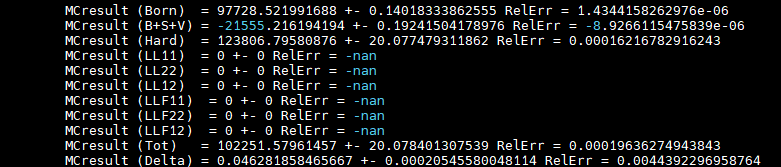 其中Hard/Born=Y,1-（B+S+V)/Born=X,可以看到硬光子截面修正是比总截面还要大的，只有和软、虚光子截面加起来才能得到正确结果。
BHLUMI demo 输入参数
仅改动th1 ,th2，分别等于13.6mrad以及Pi/2
BHLUMI demo 输出结果
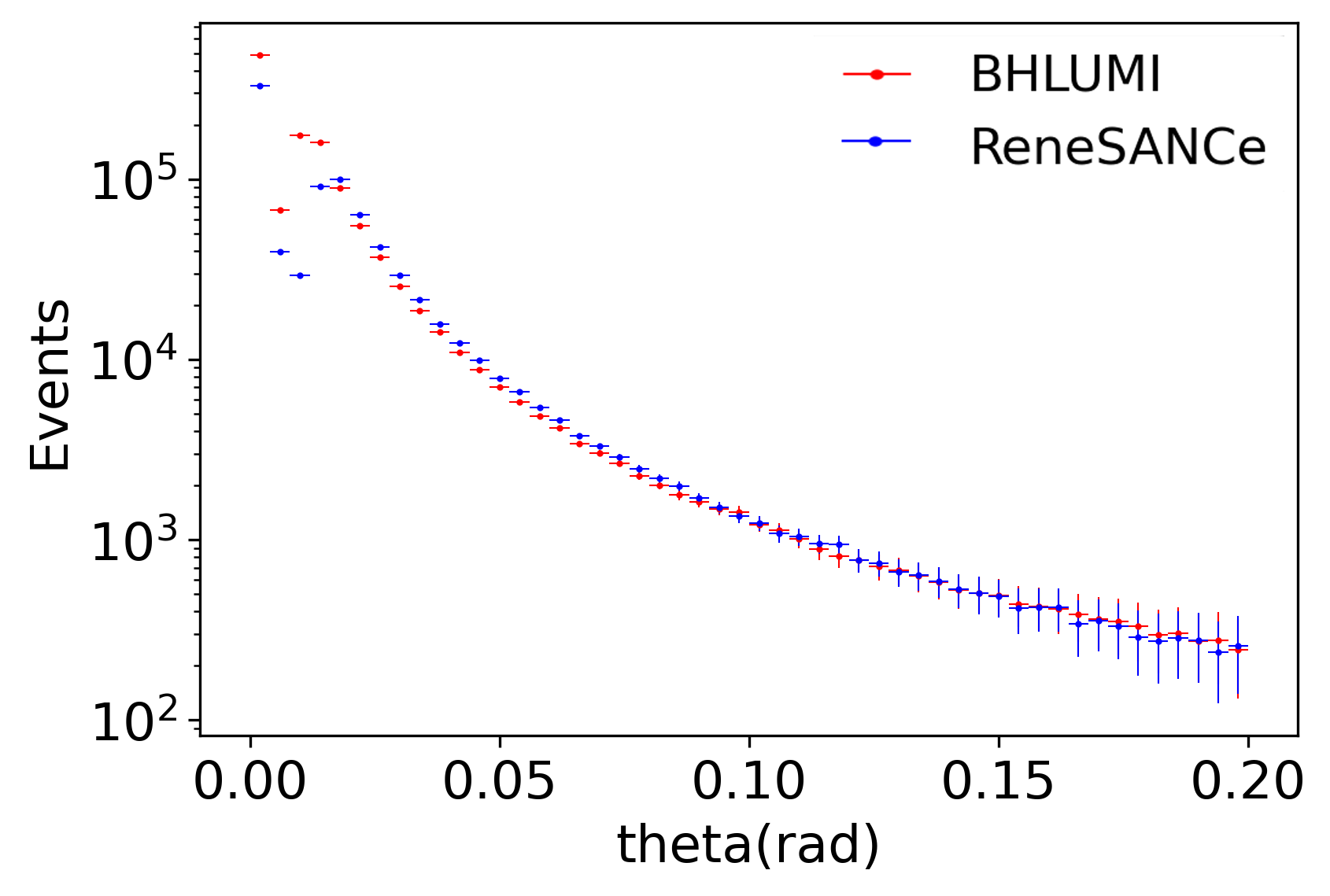 光子和末态正负电子夹角分布
光子能量分布
可以看到夹角在第2个峰明显有偏差，这是因为demo中thmax 和 thmin 不等于th1 th2
BHLUMI demo 输入参数
仅修改th1 th2 thmax thmin,使得th1=thmin th2=thmax
BHLUMI demo 输出结果
BHLUMI输出结果
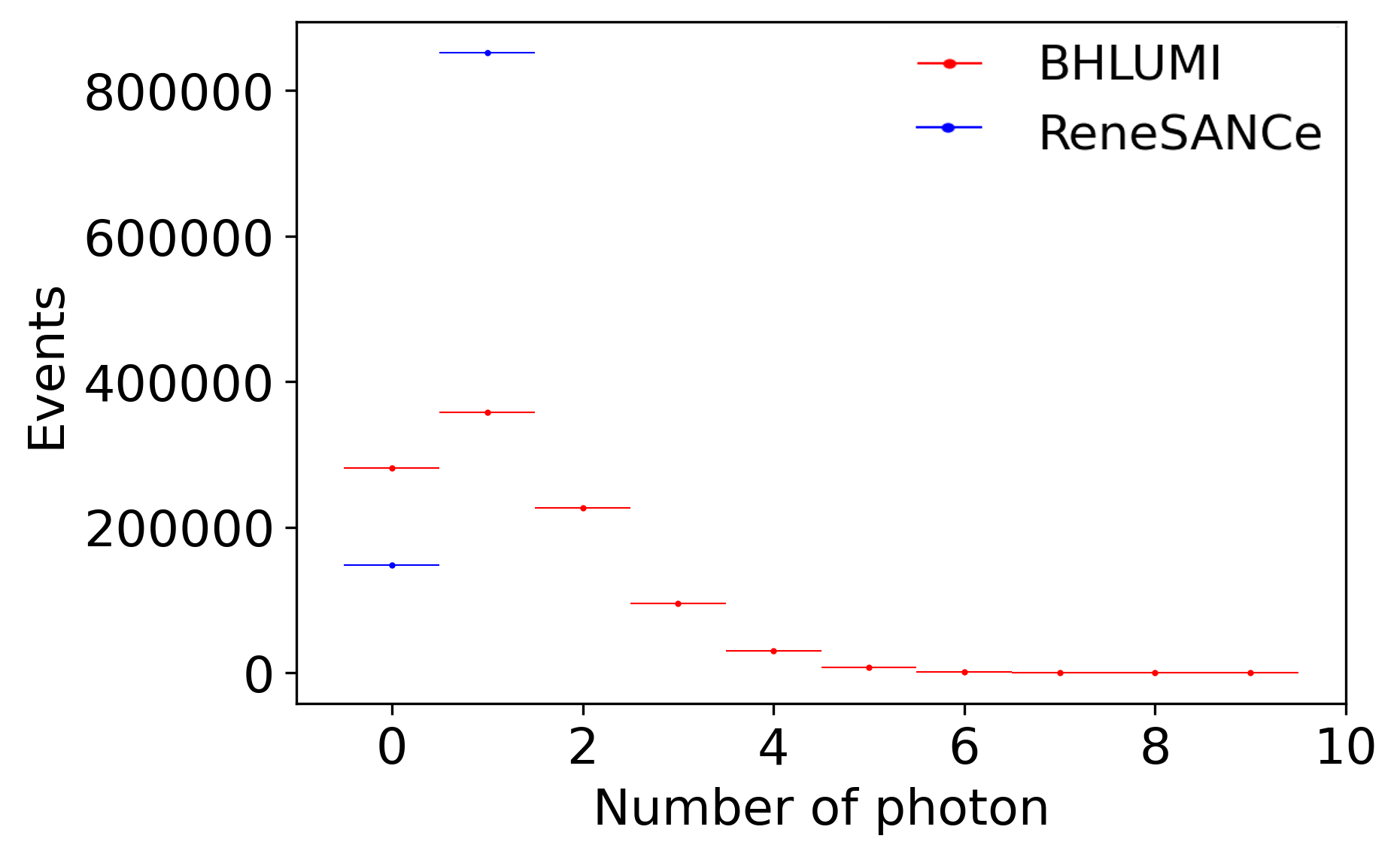 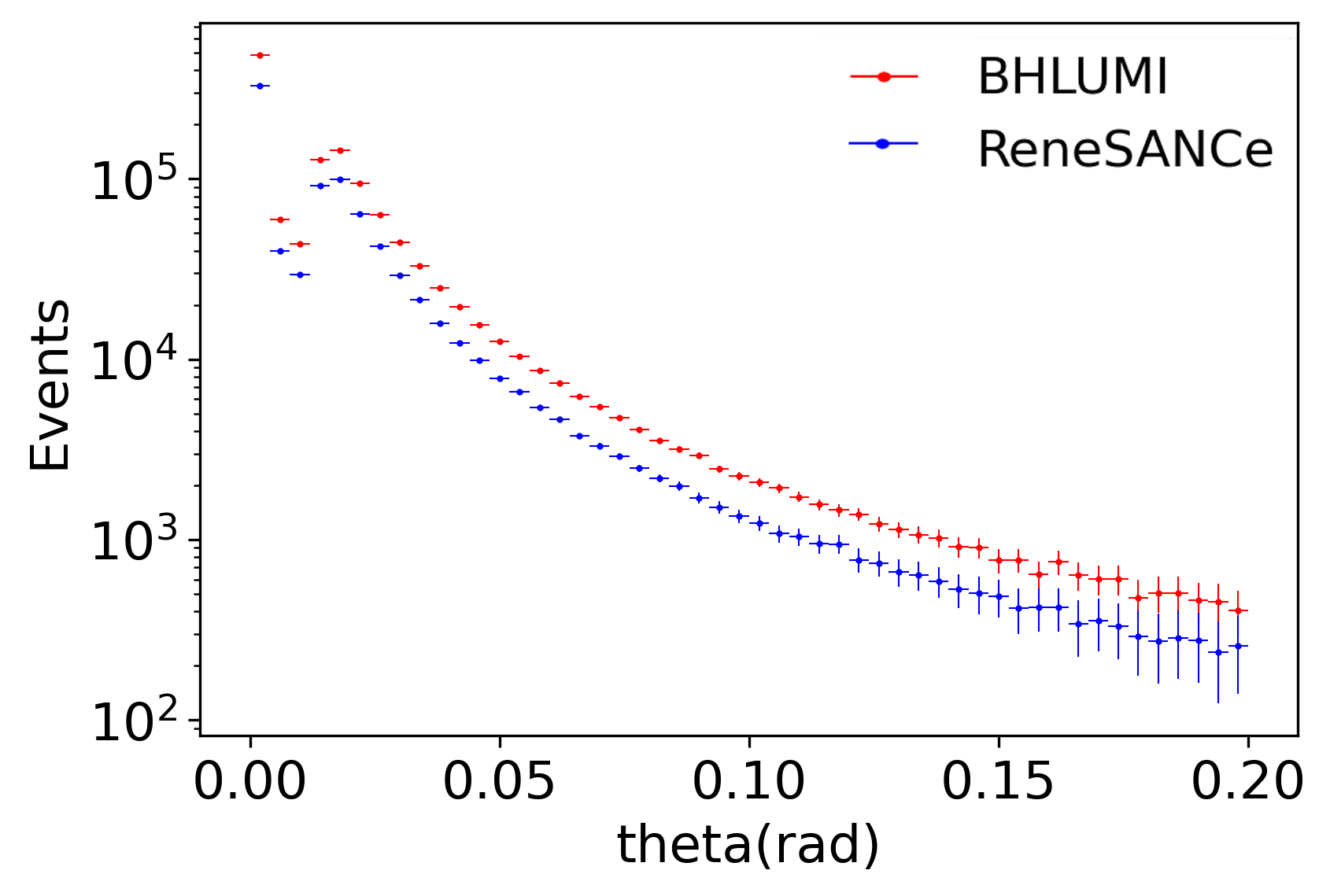 光子能量分布		光子与末态正负电子夹角分布	         每事例光子数分布
BHLUMI归一化输出结果
归一化后形状相同，是因为ReneSANCe和BHLUMI都利用Eikonal term:S(k)来作光子的相空间积分.
或者说两者的Y，X基本相同
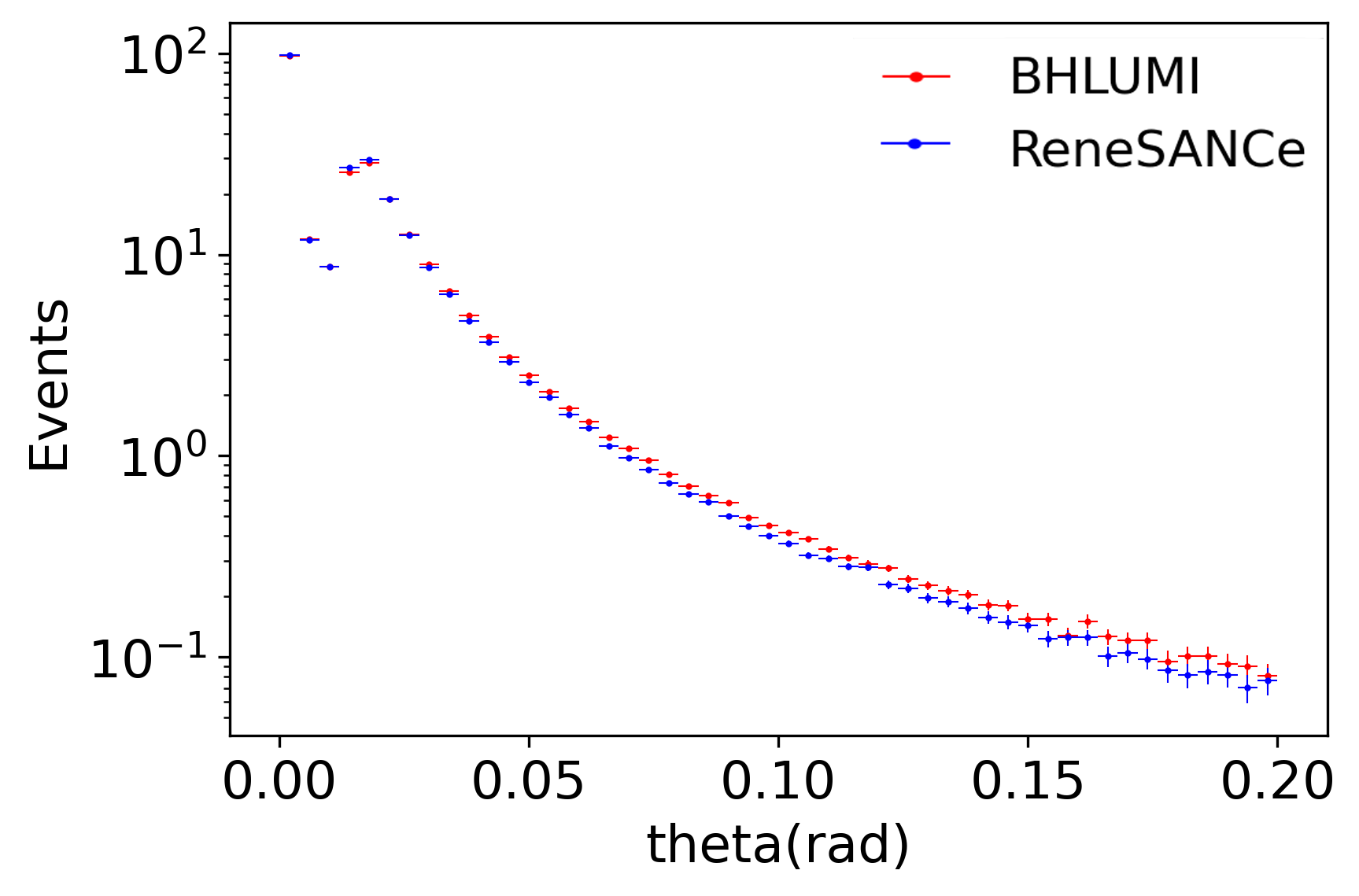 归一化光子能量分布				归一化光子与末态正负电子夹角分       

归一化指令2个产生子分布在该图区域内的面积为1.方便比较两个产生子光子发射在相空间的分布.即：
如何处理多光子
实验上多光子事例很少，但是YFS出的硬光子都是物理的。
差别在于YFS的光子对除了红外区的相空间都有分布，因此我们既需要对光子能量截断，也需要对末态光子与z轴夹角截断。
因此选择光子能量cut：233.819MeV
光子与z夹角cut：13.6mrad~200mrad
截断后输出结果
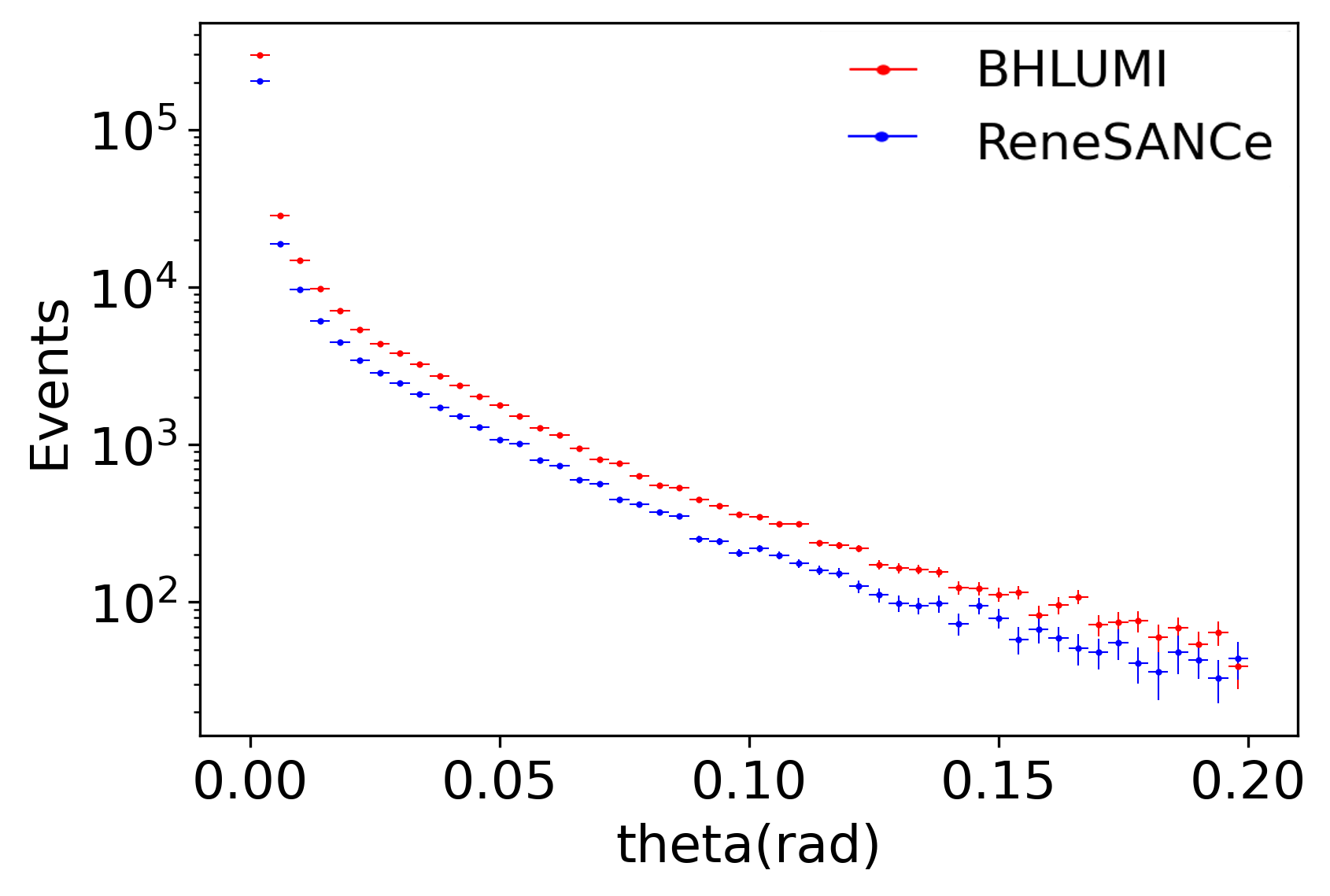 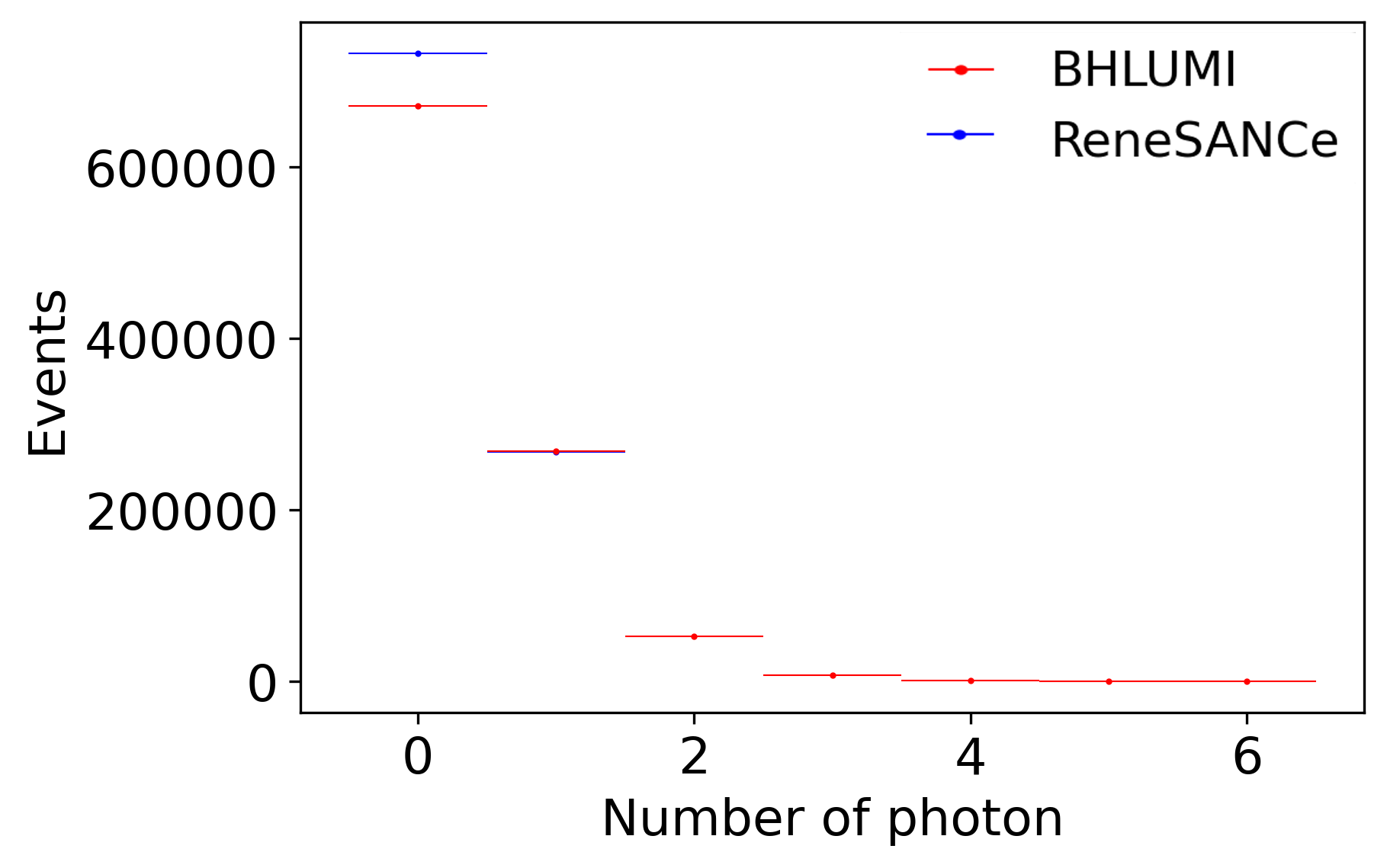 光子能量分布		光子与末态正负电子夹角分布	         每事例光子数分布
可以看到两者的单光子事例数几乎完全相同，而分布的差异主要在5%左右，物理的多光子事例，这是ReneSANCe单圈修正计算所缺失的
总而言之，费曼图的单圈修正无法达到10^-4QED精度